Доклад  на тему:
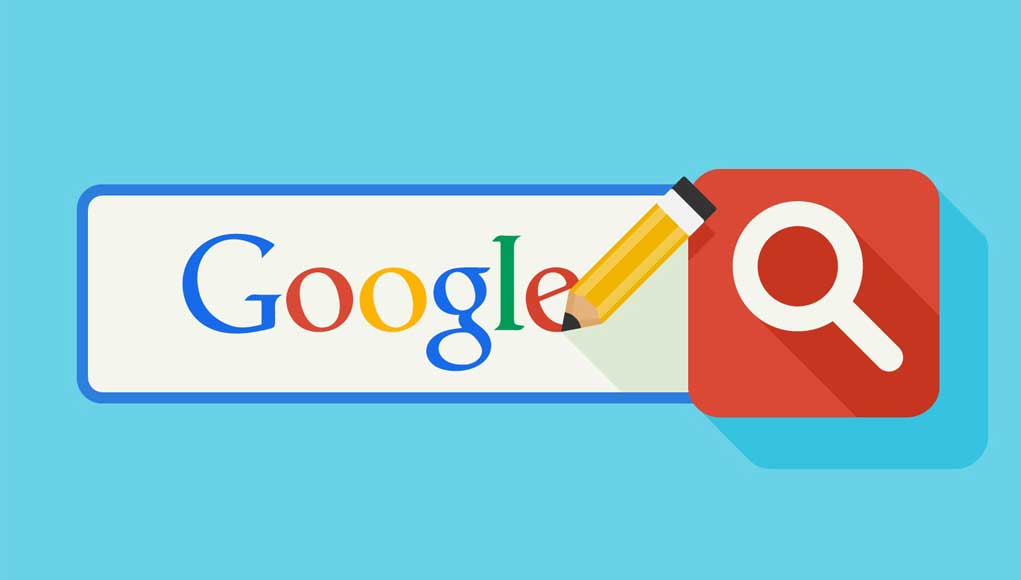 «Поисково-исследовательская и проектная деятельность учащихся»
Тот, кто совершает открытие,
Видит то, что видят все, но
Думает то, что никому 
не приходит в голову.
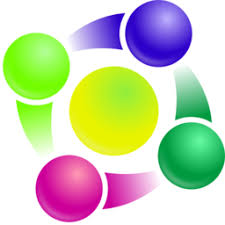 Научно-исследовательская деятельности в школе - это не только способ расширить свой кругозор, углубить знания по предмету, но и возможность определить свою способность проводить научное исследование, проверить себя в умении выступать в незнакомой обстановке.
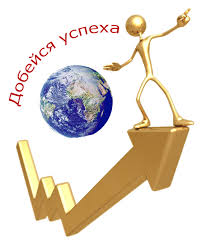 Работа состоит из нескольких этапов:
1
2
3
4
Работа над проектом и последовательность его выполнения
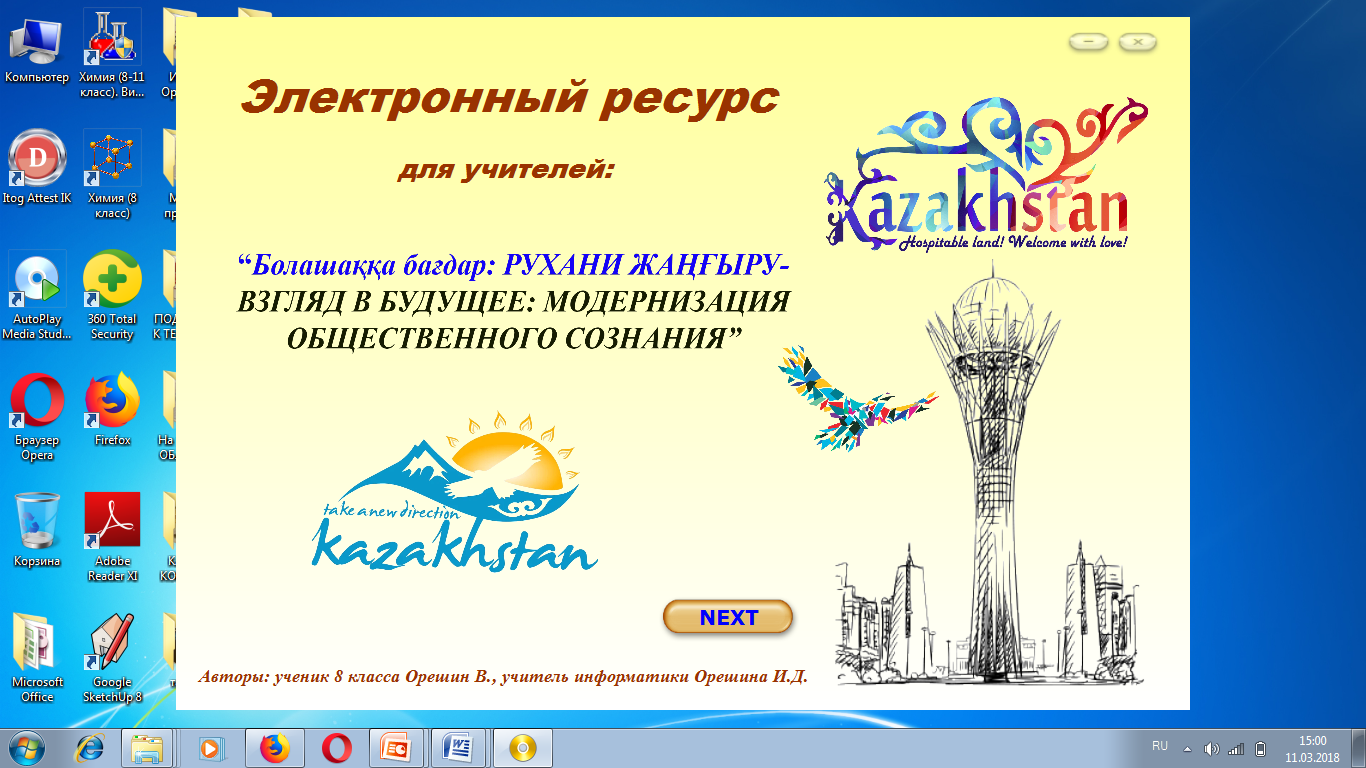 Итоги проектной деятельности учащихся 
по предмету информатика
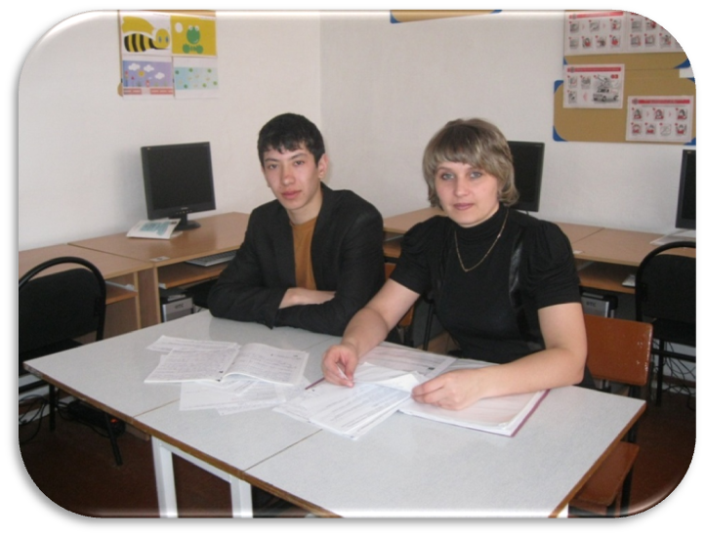 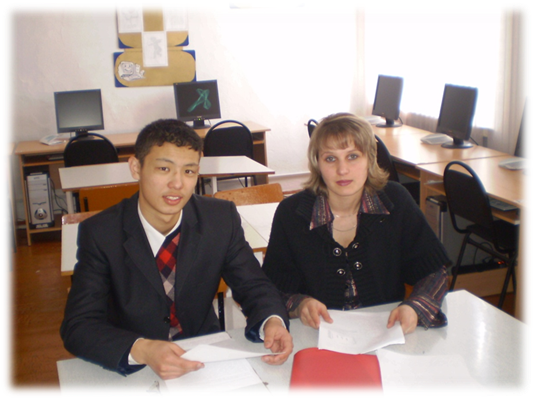 Научный проект «Влияние электромагнитных  излучений монитора  компьютера  и телевизора на здоровье человека» ,
 район 2 место, Тортаев Д., 2010 год
Научный проект «New media  и печатные издания: за и против»,
 область 2 место, Матвеев Р., 2015 год
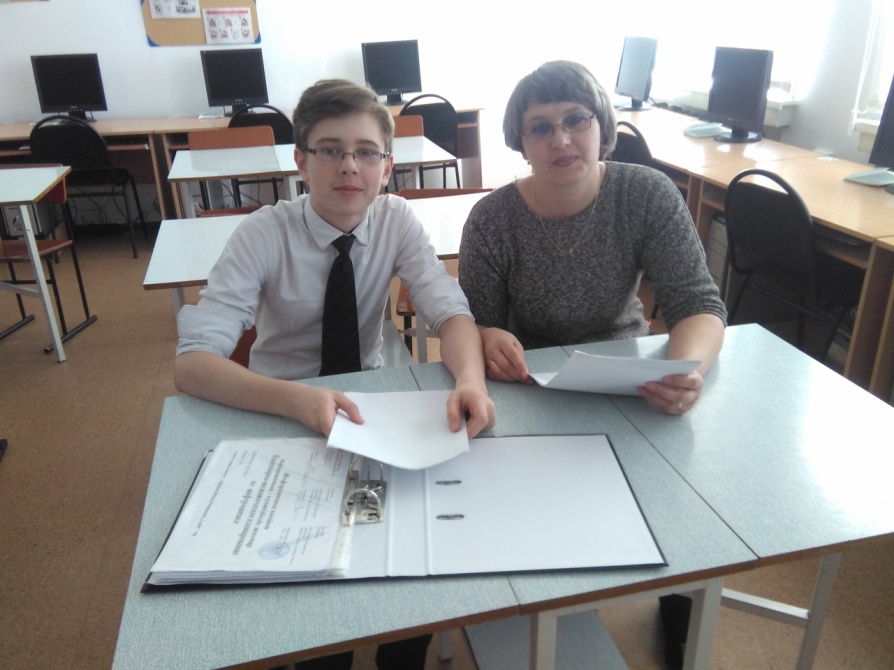 Научный проект «Электронное портфолио ученика»,
 область 2 место, Орешин В., 2018